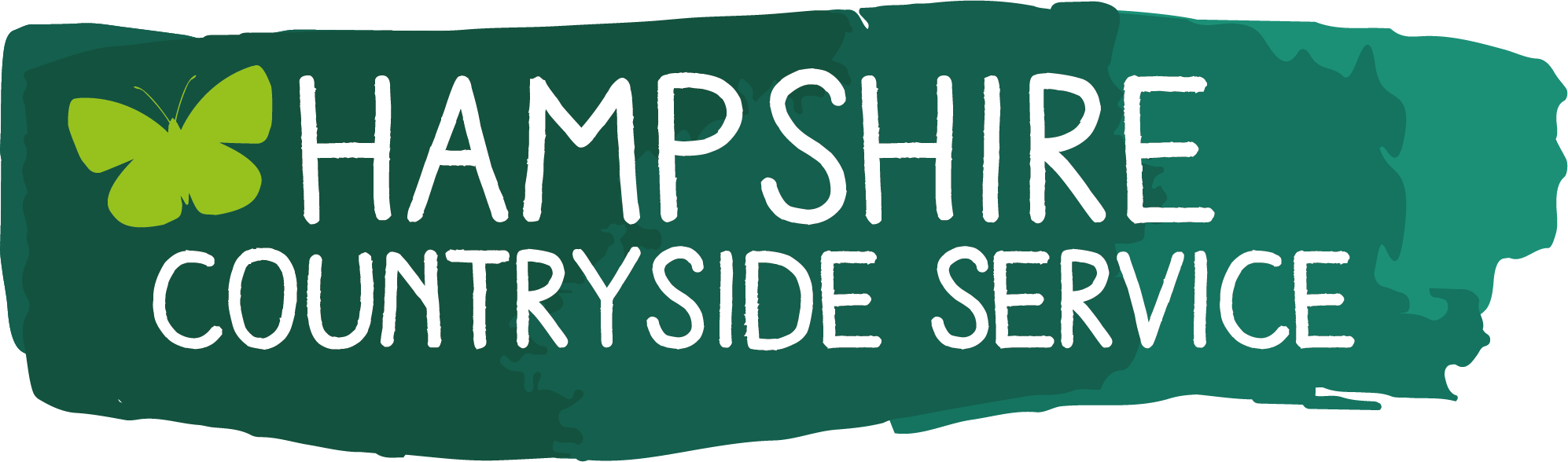 Corinne davis-cooke
cOMMUNIty Engagement Ranger
What do we do?
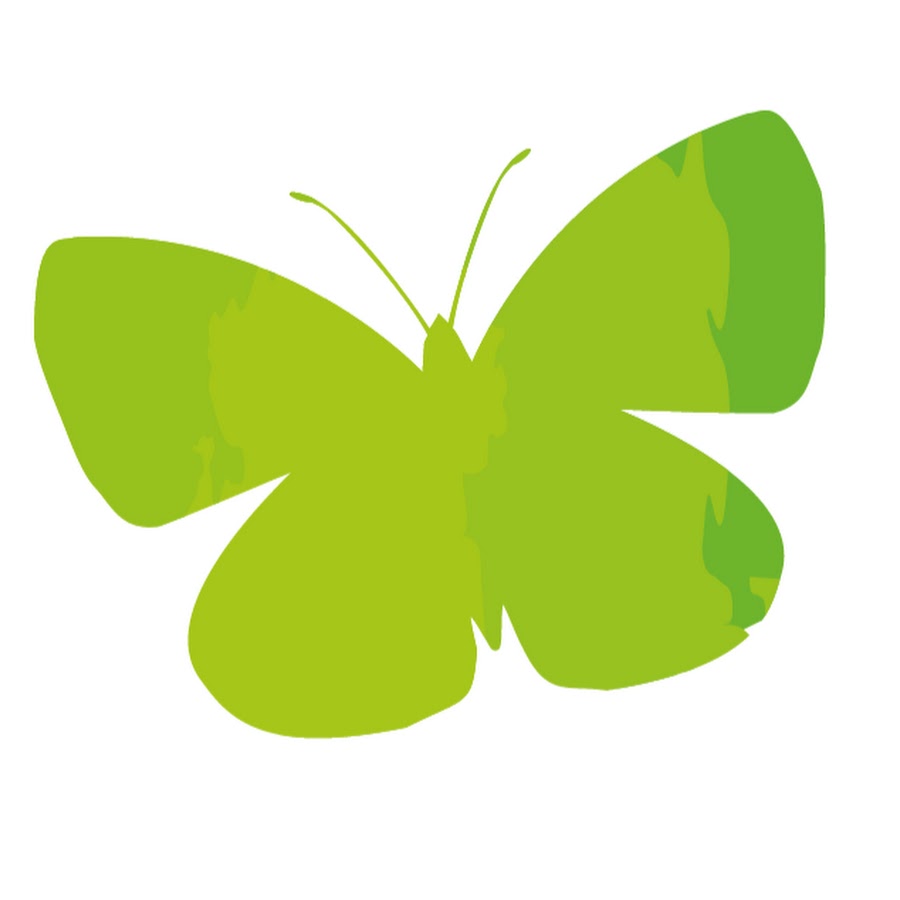 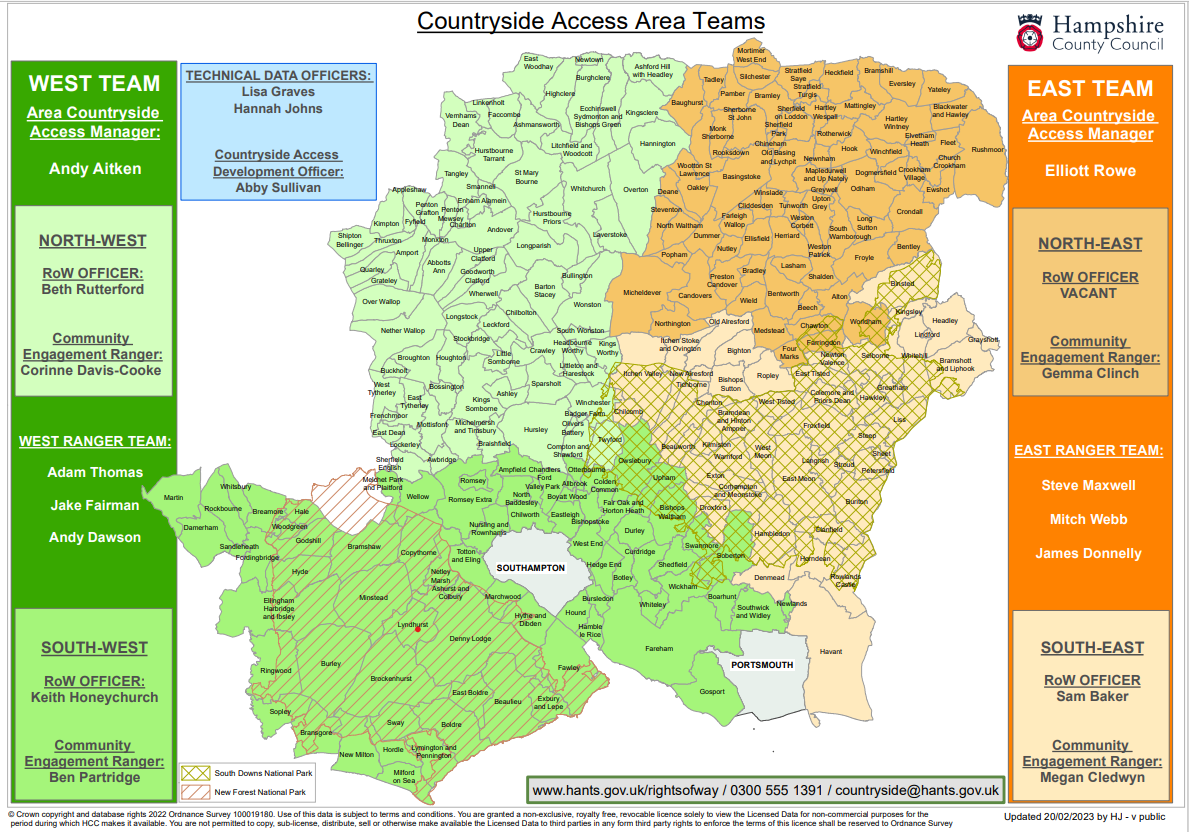 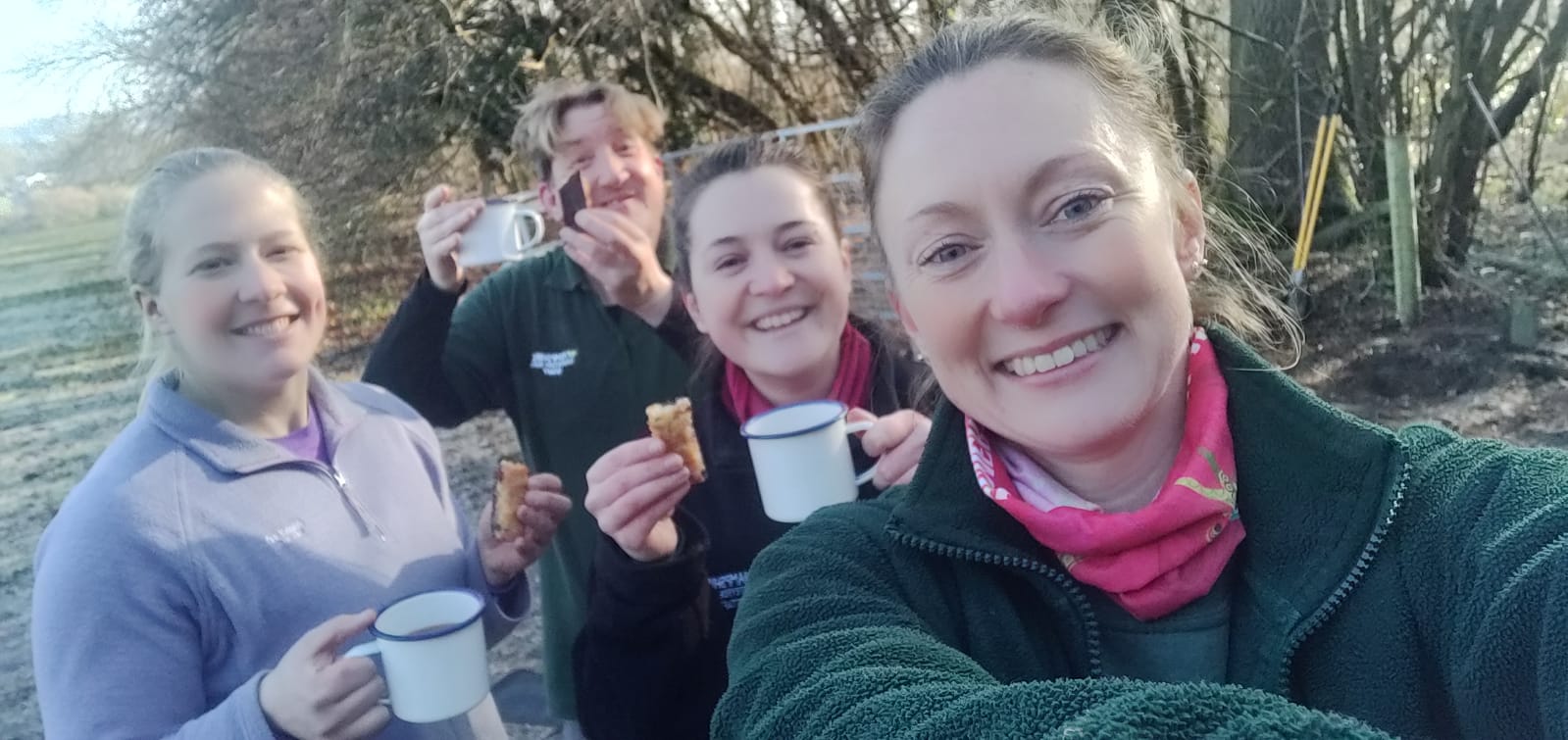 We’re a friendly bunch!
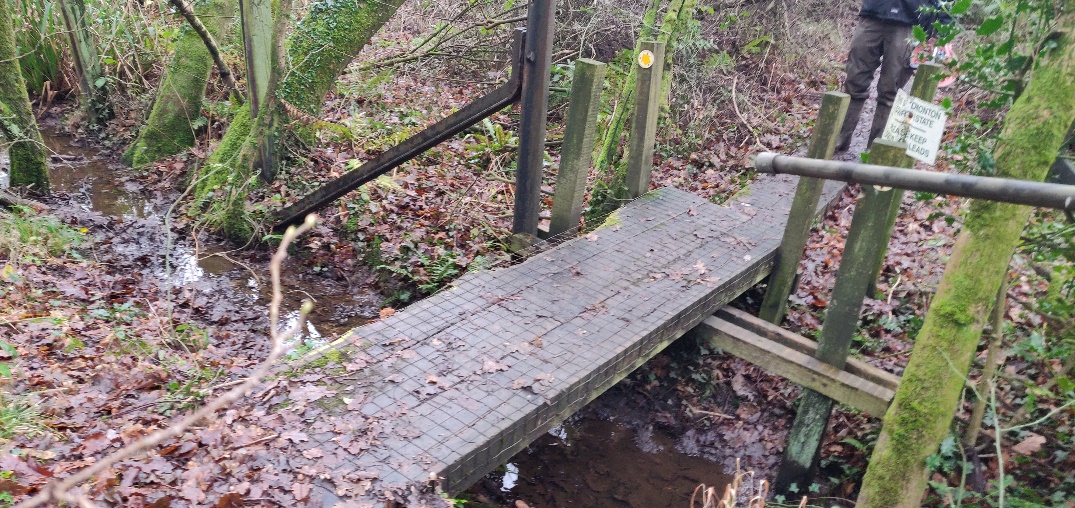 Previous Projects
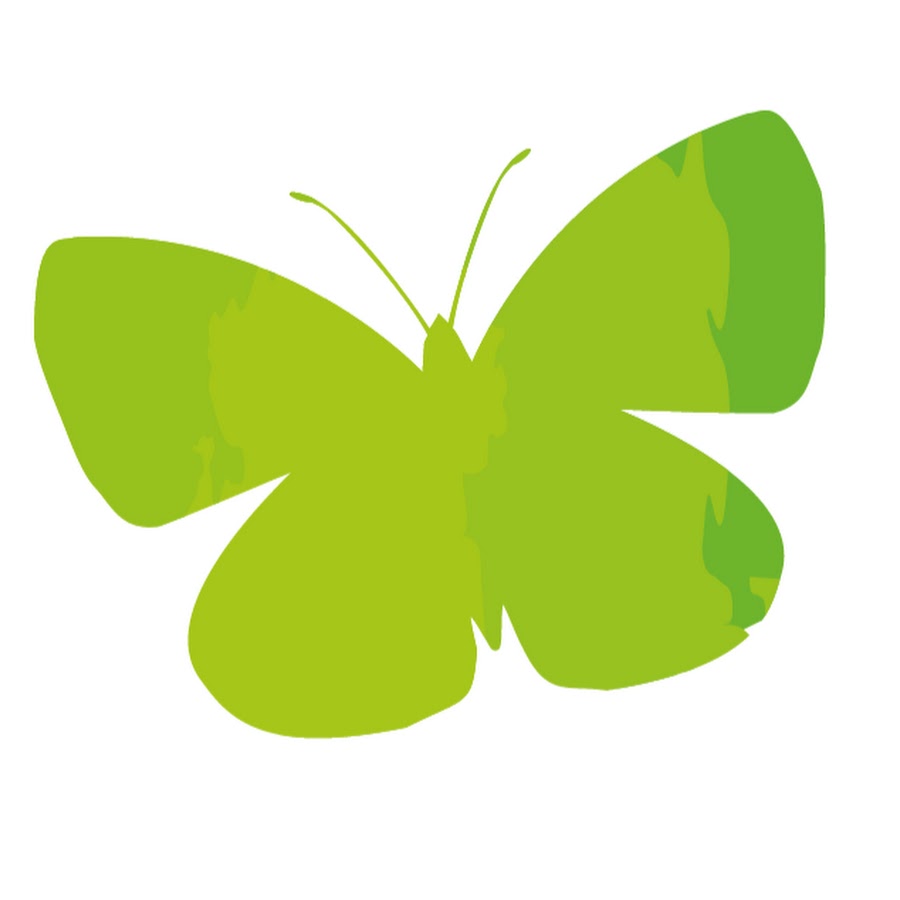 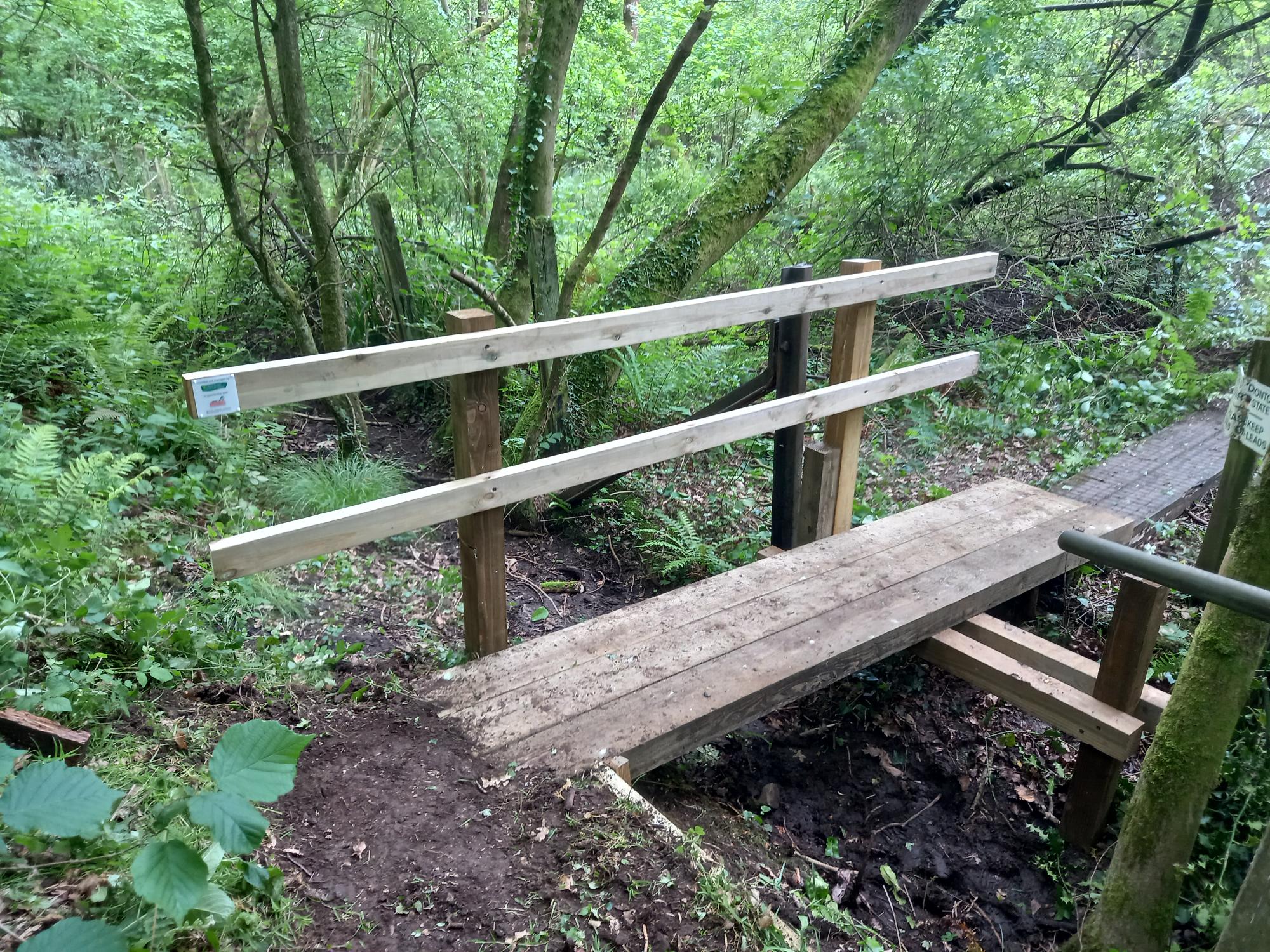 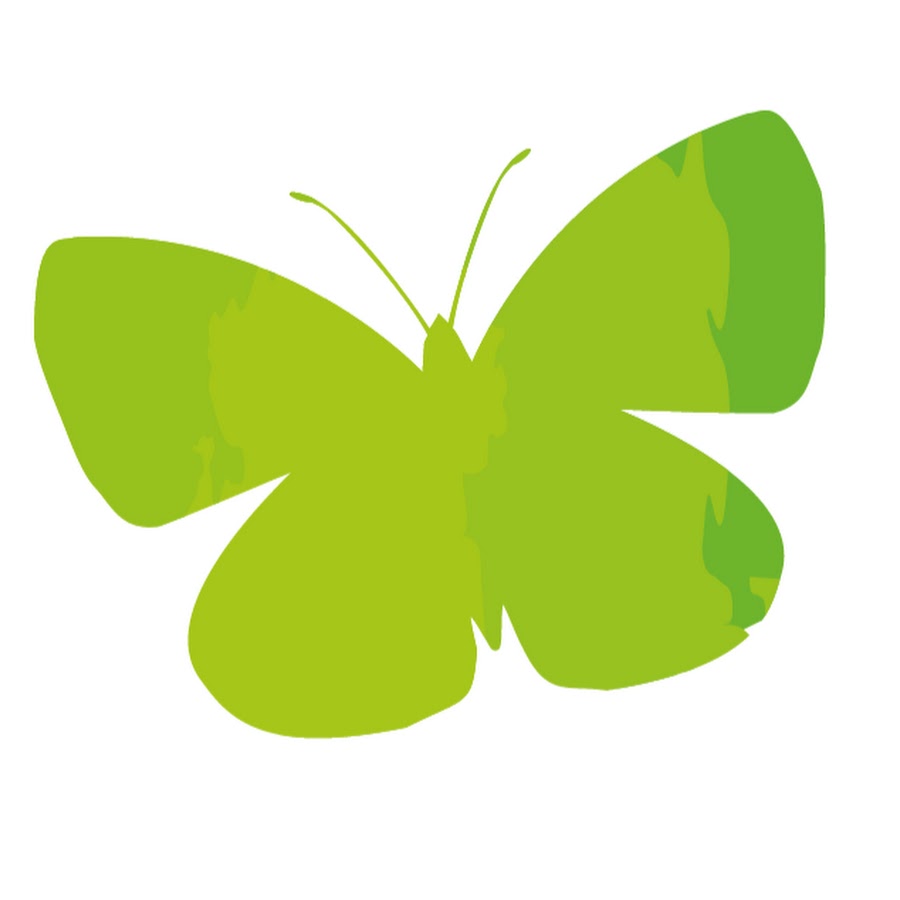 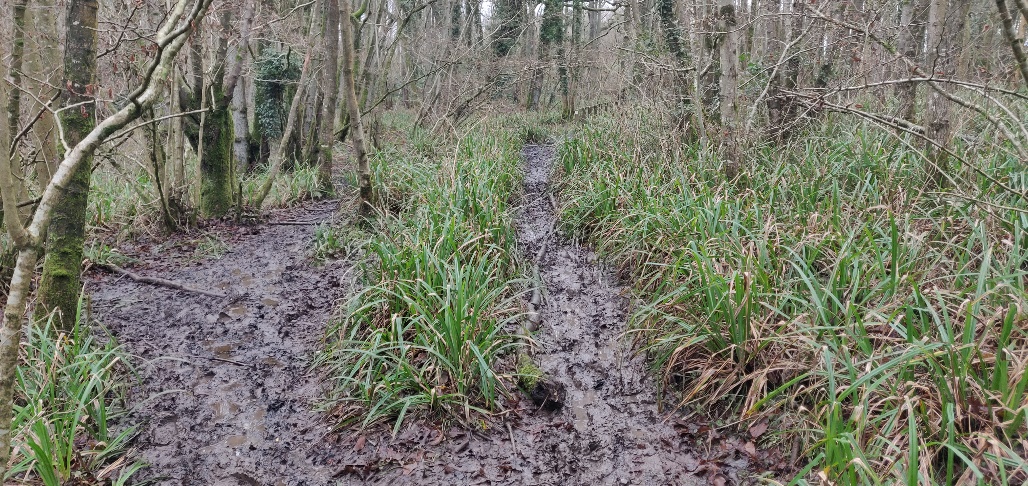 Previous Projects
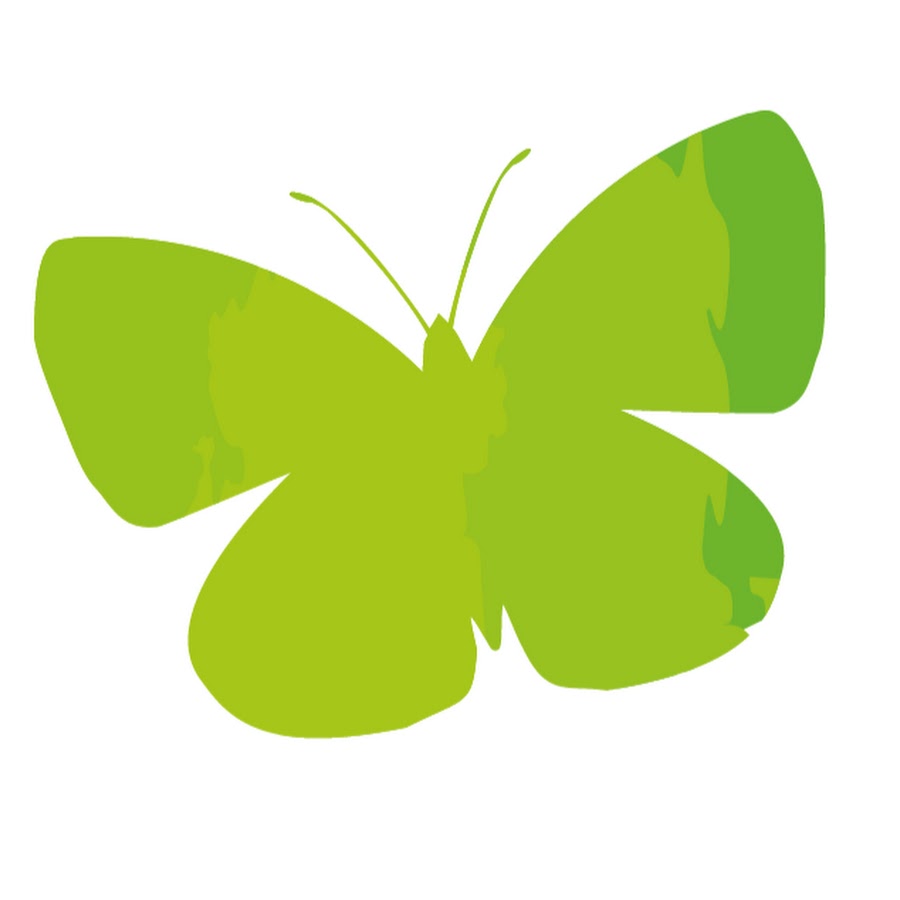 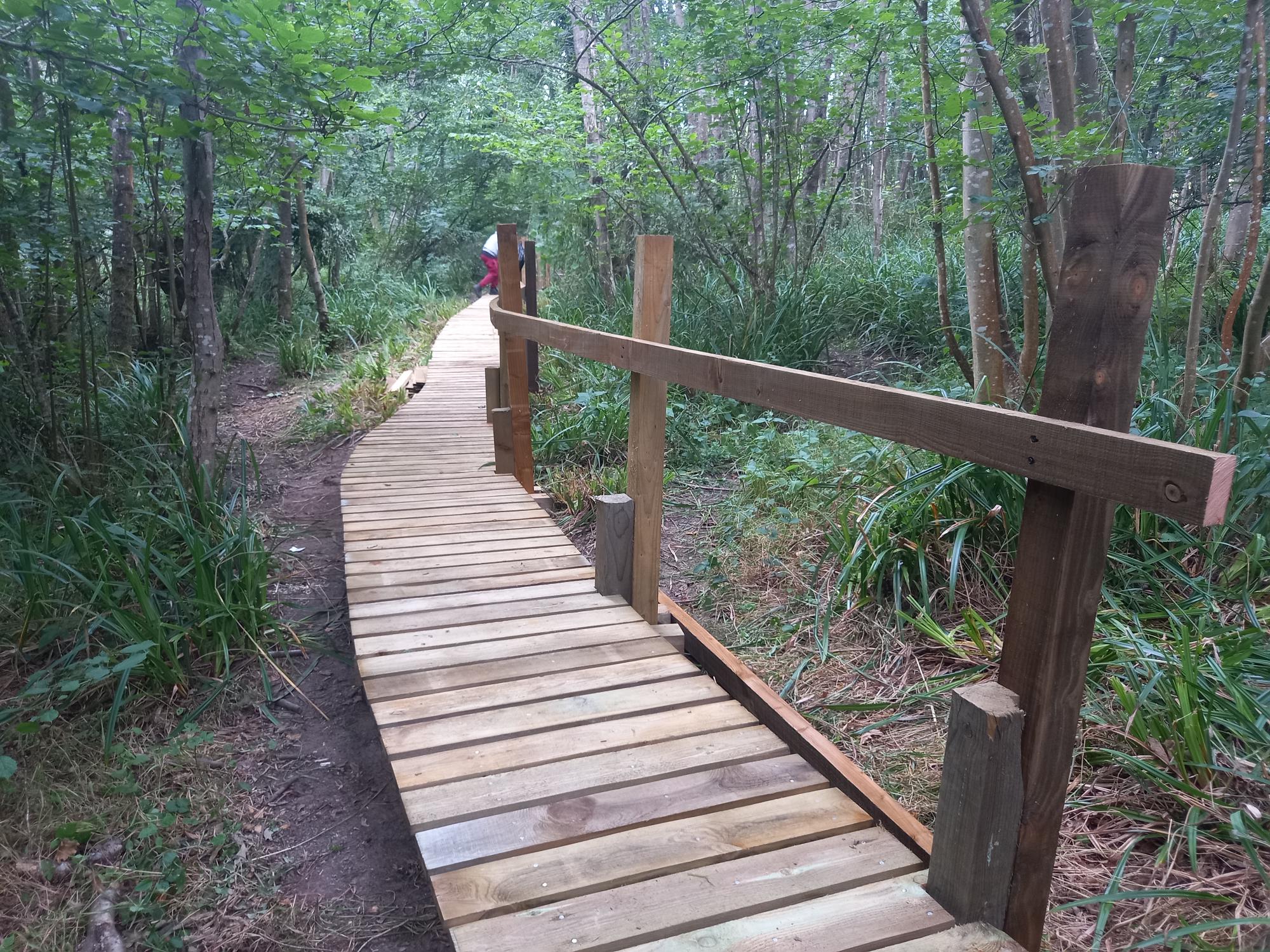 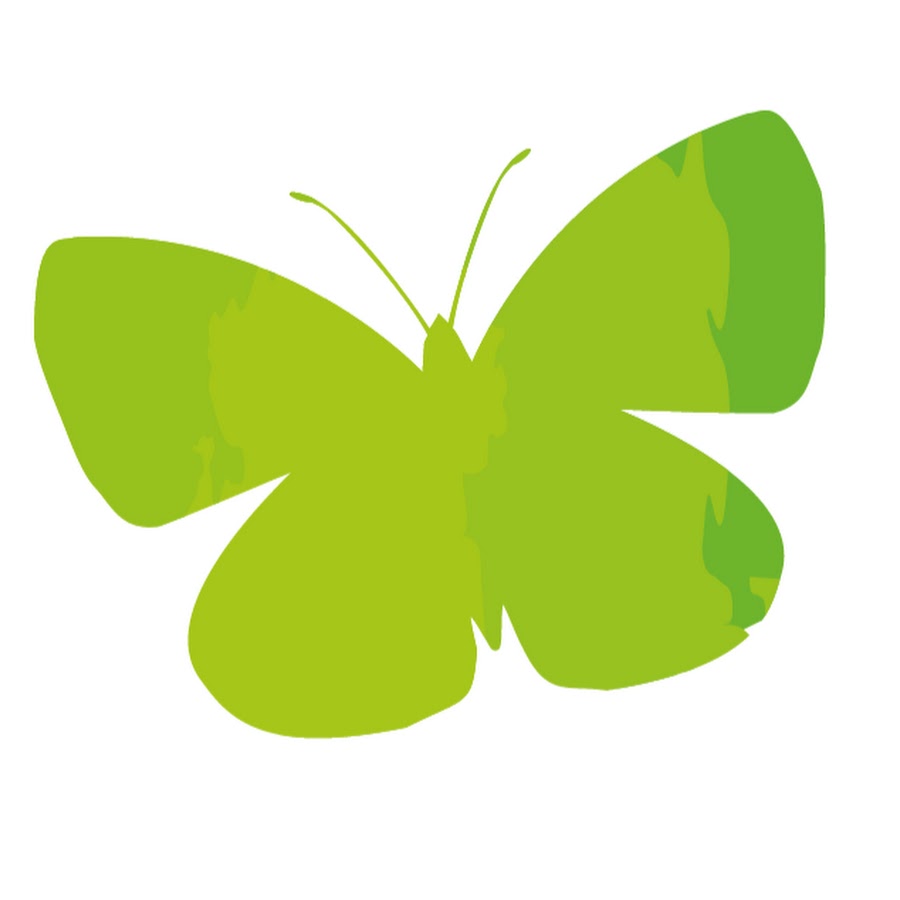 Previous Projects
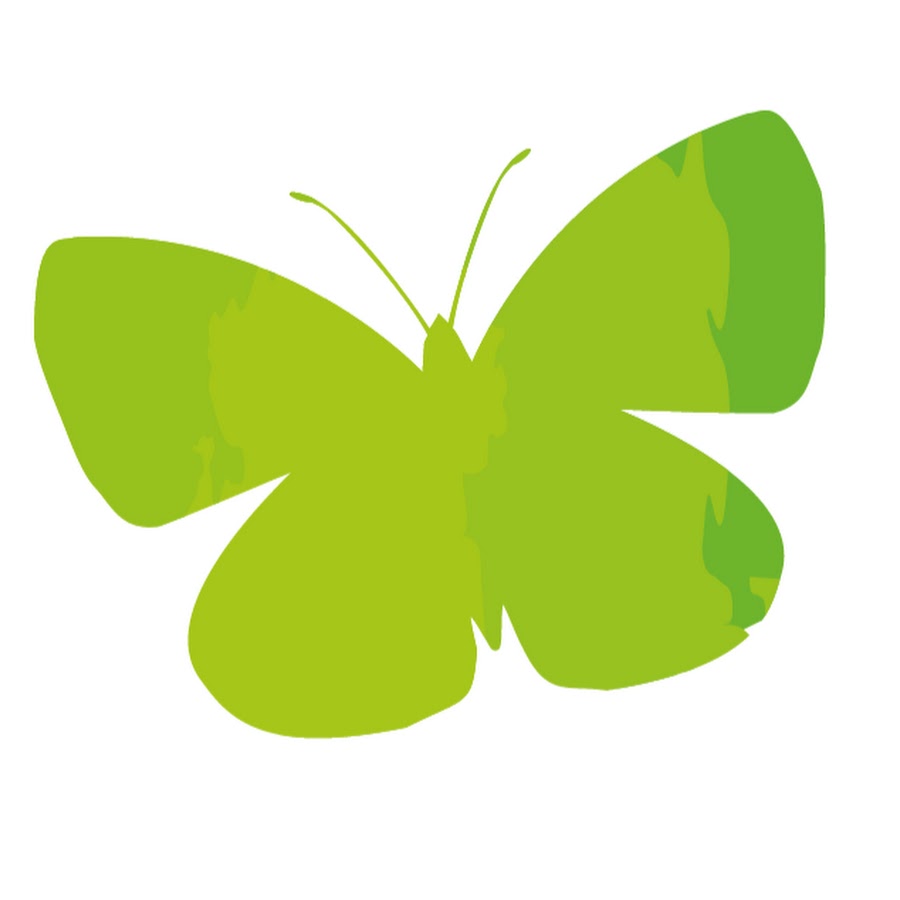 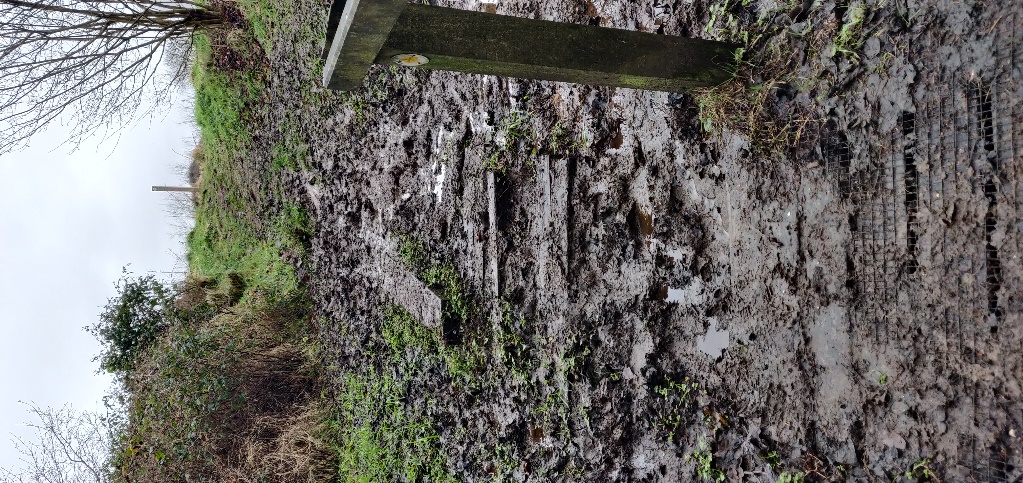 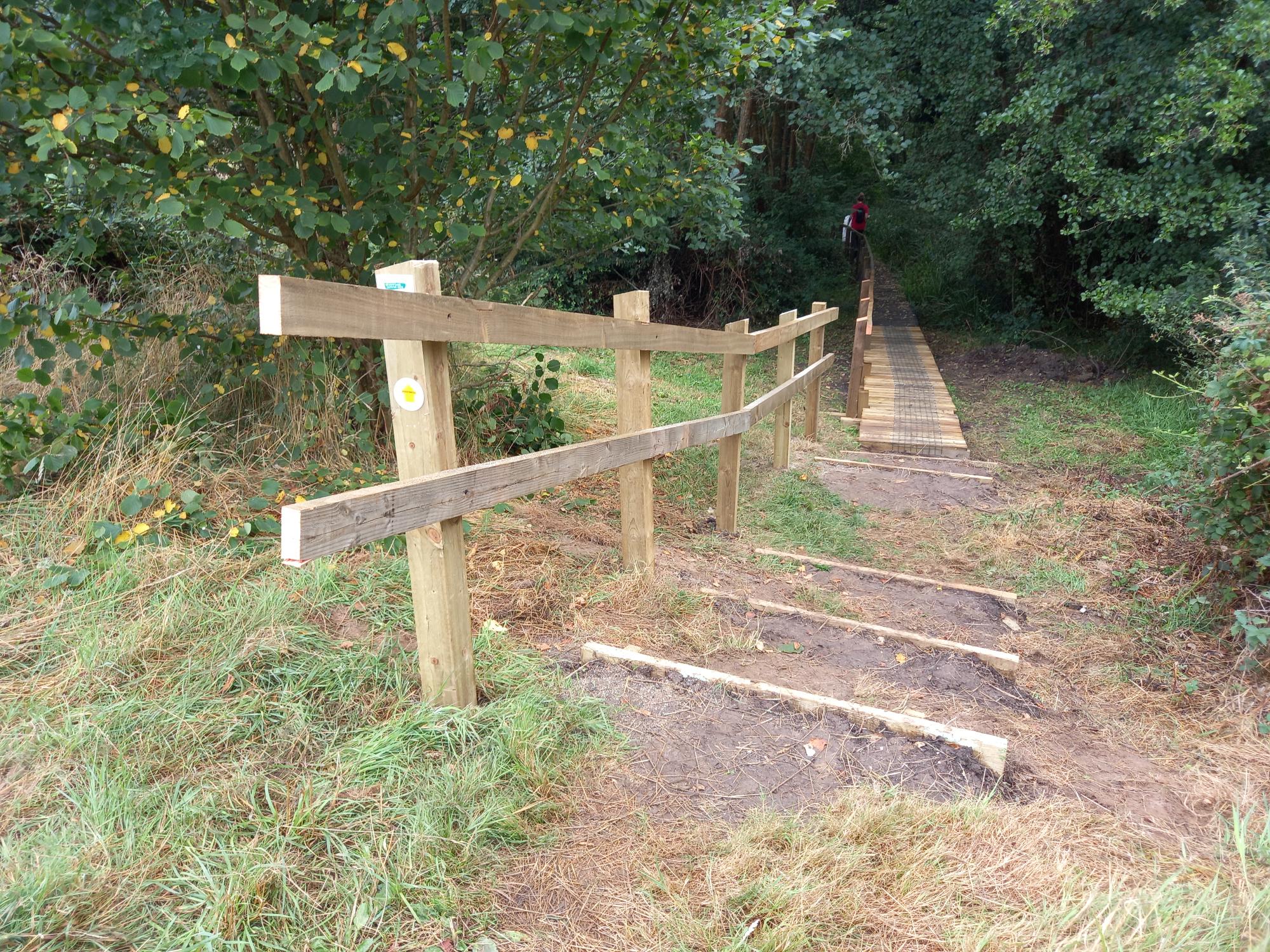 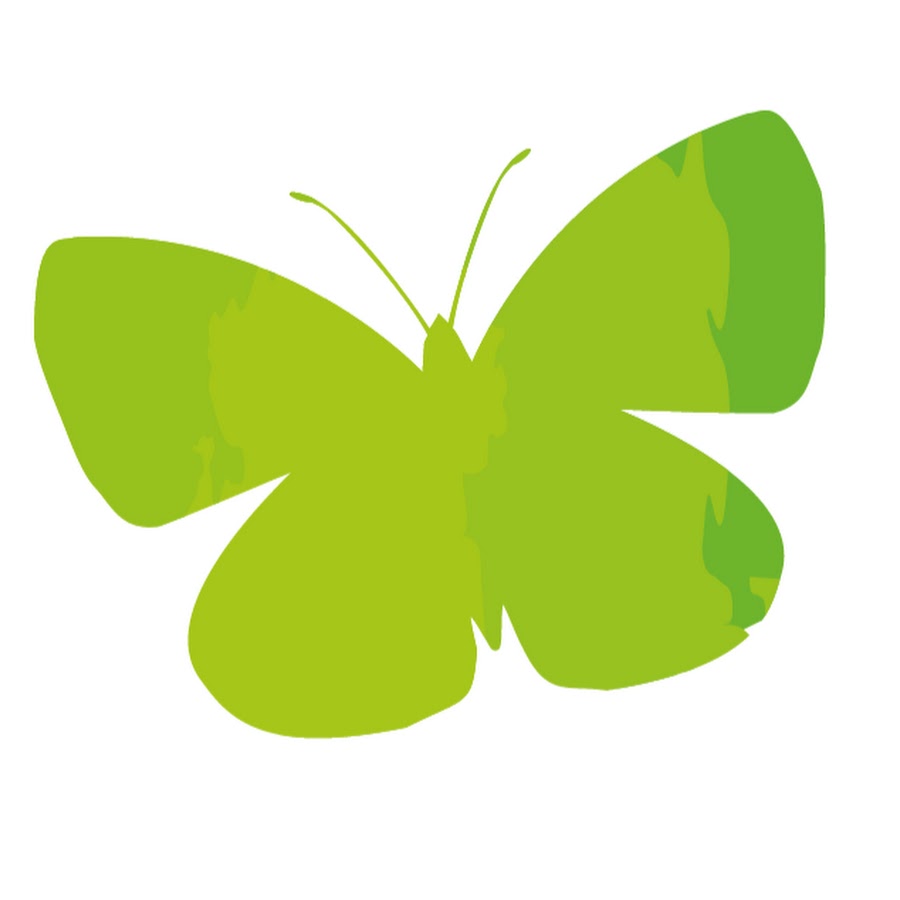 How can you help?
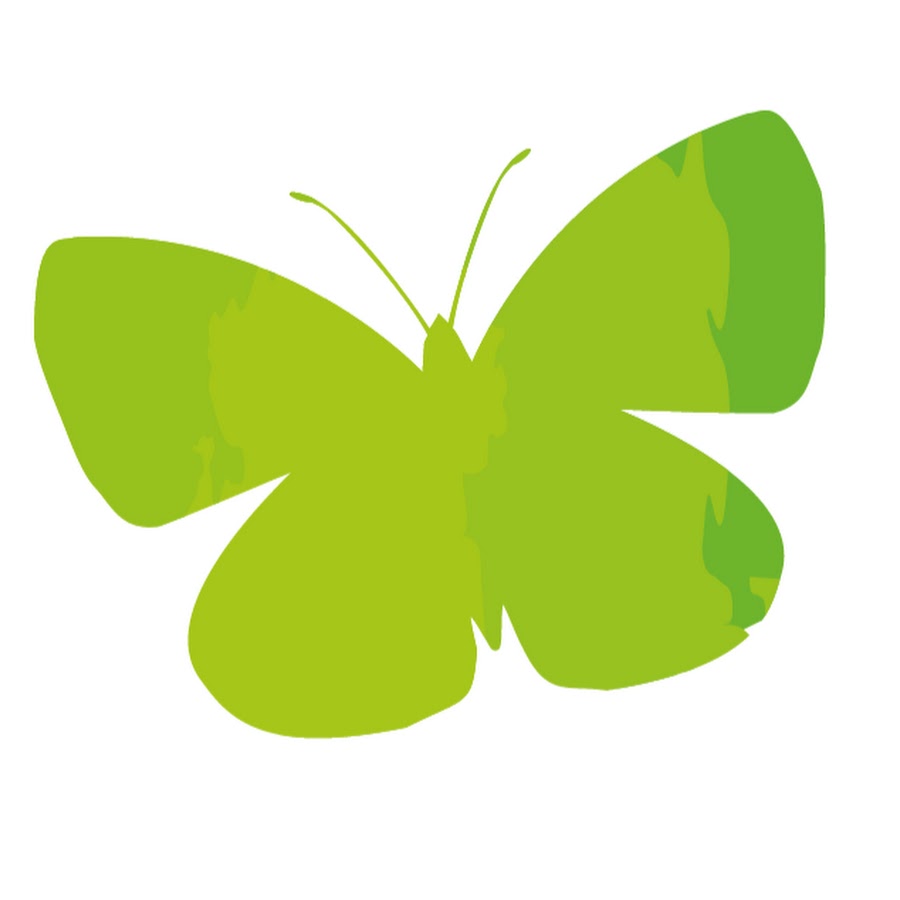 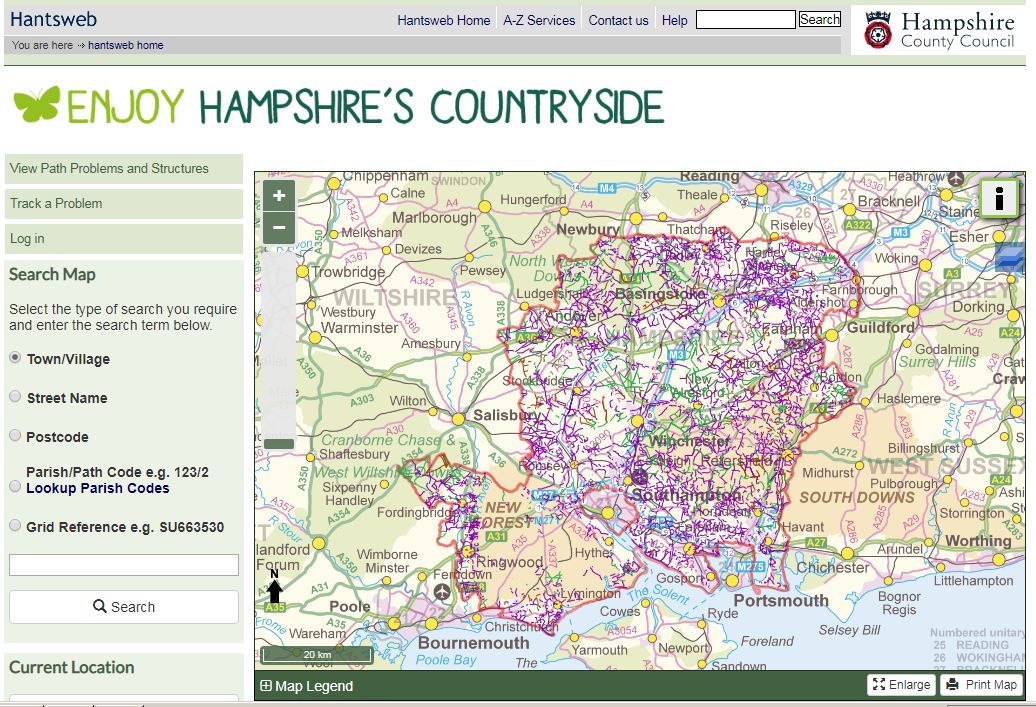 How can you help?
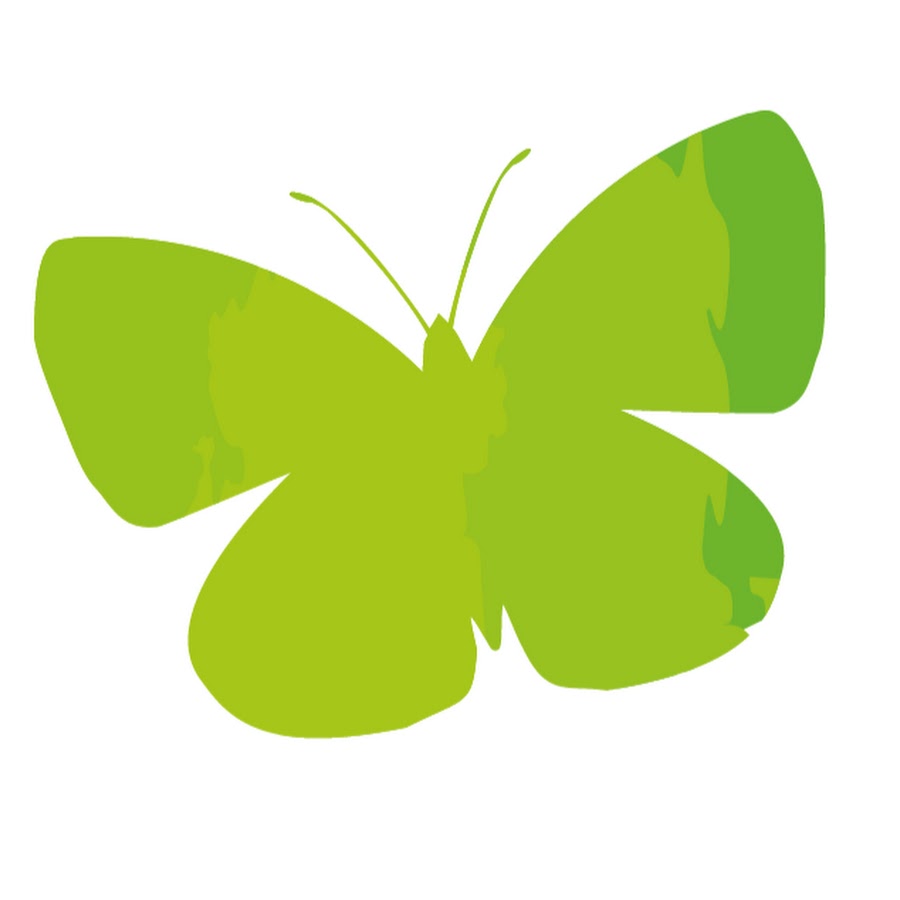 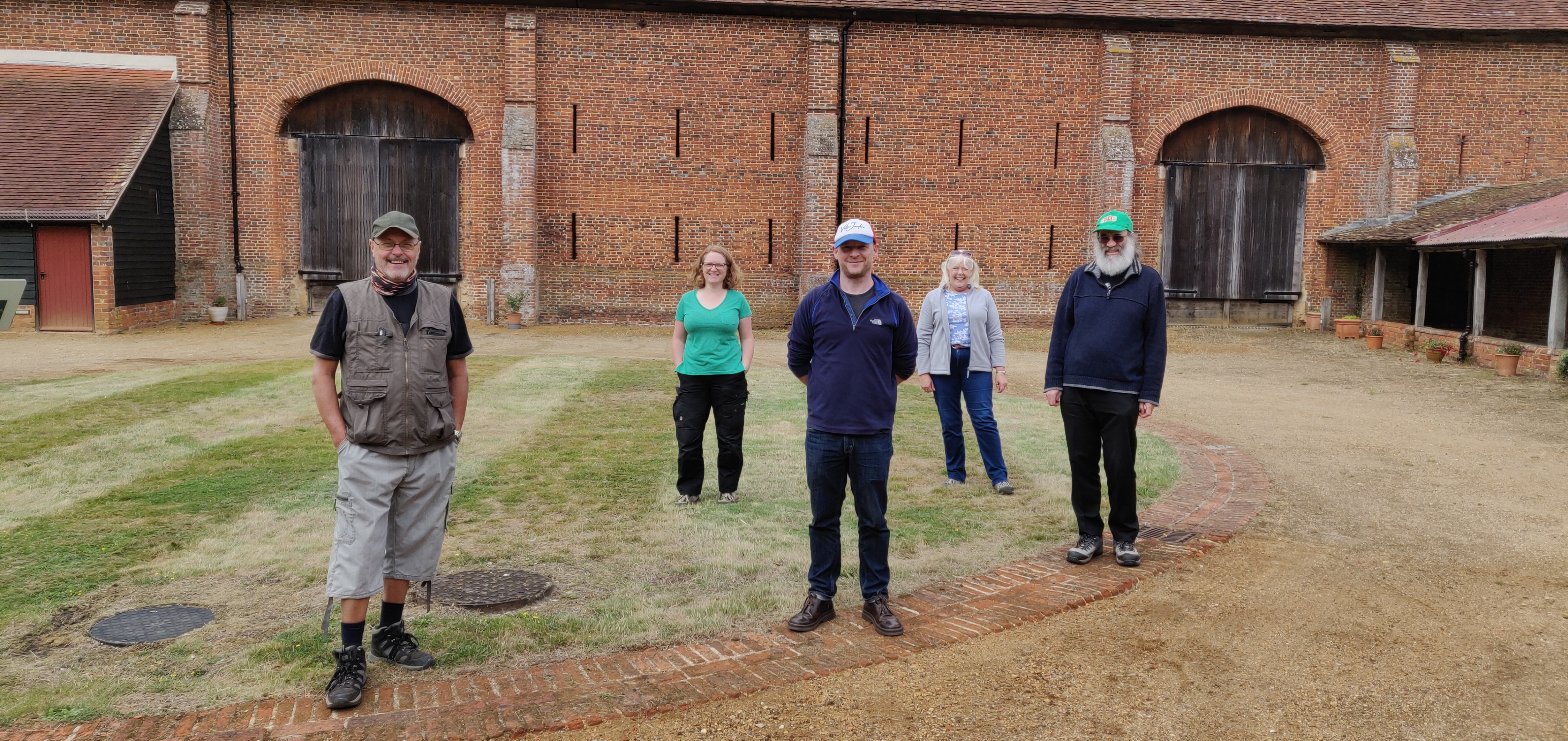 Why volunteer?
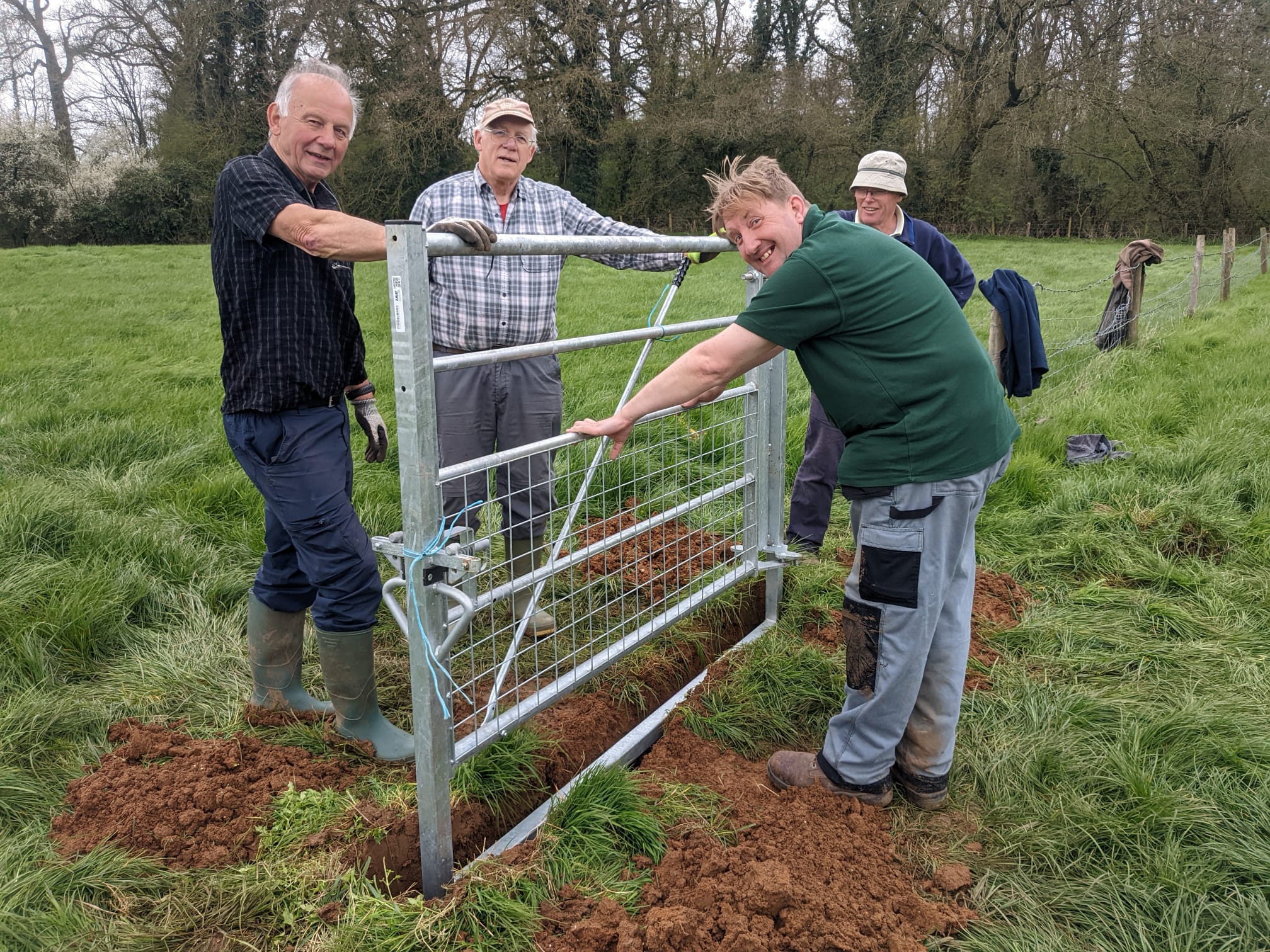 Task Days
Countryside Access Parish Delivery Partnership
What next?
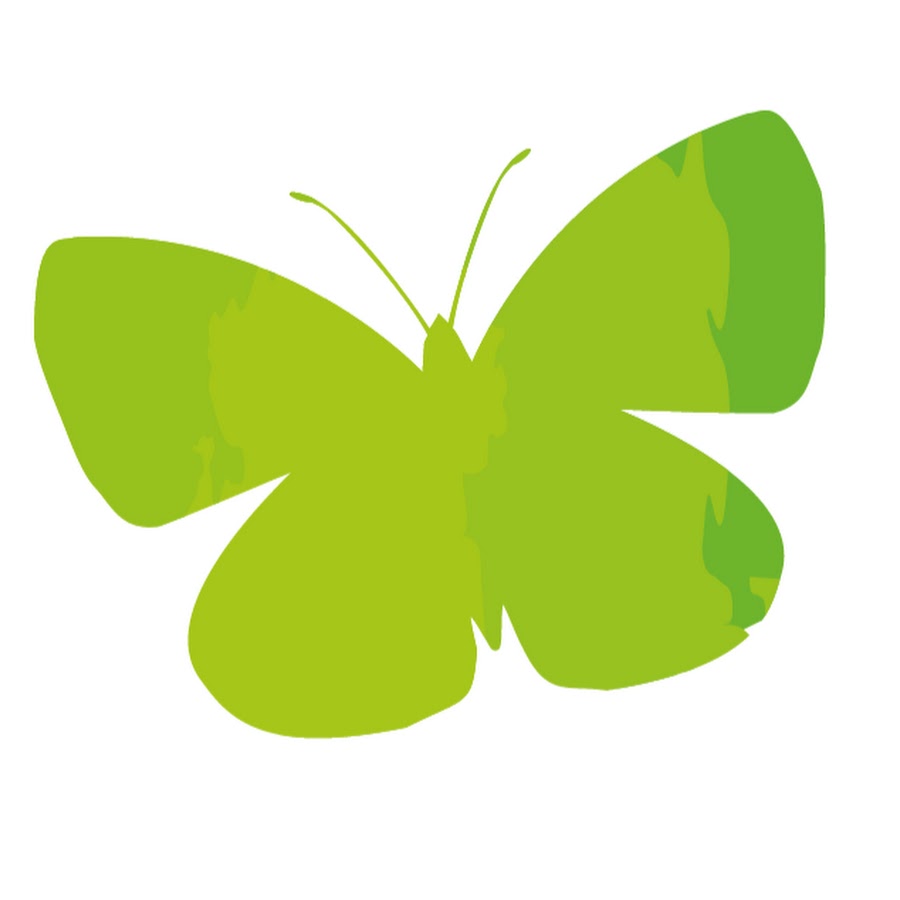